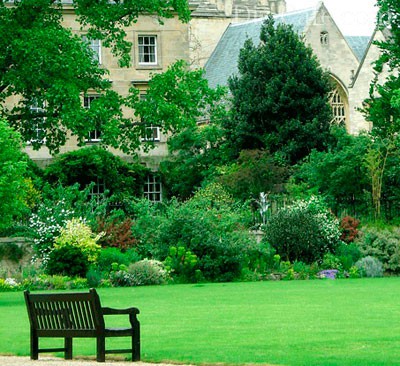 Английский пейзажный сад
Шайдурова Валентина Федоровна
Учитель английского языка
ГБОУ «Школа №106»
Санкт-Петербург
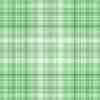 Особенности газона в пейзажном стиле
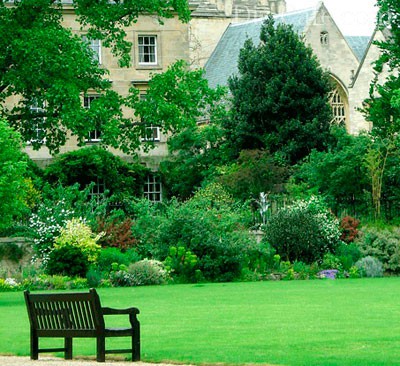 Газон в пейзажном стиле неотъемлемая часть сада. 
В газонной смеси для английского сада входит несколько видом трав. 
Очень популярен мавританский газон,
 он подчеркивает естественность пейзажного стиля.
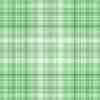 Газон в пейзажном стиле
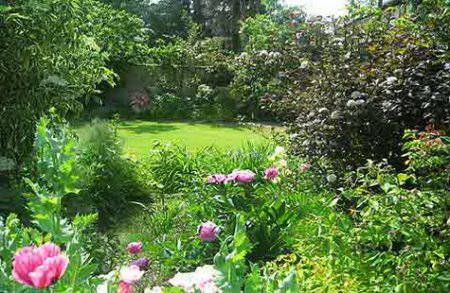 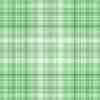 Газон в пейзажном стиле
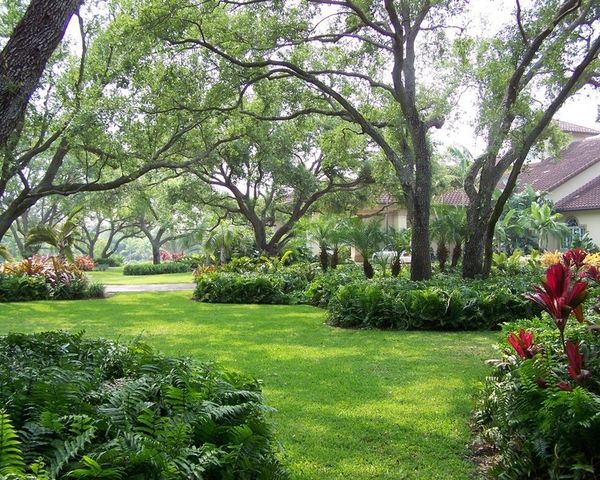 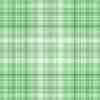 Использование растений в пейзажном стиле
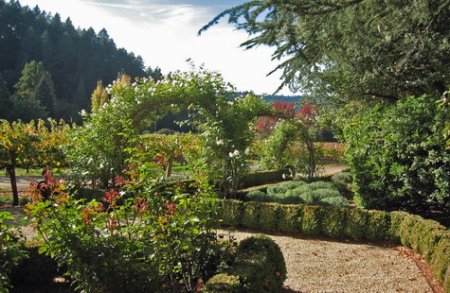 Растения в саду располагаются в виде ярусов. 
Преобладает групповая или свободная посадка растений, кустарников.
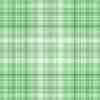 Цветочные композиции в пейзажном стиле
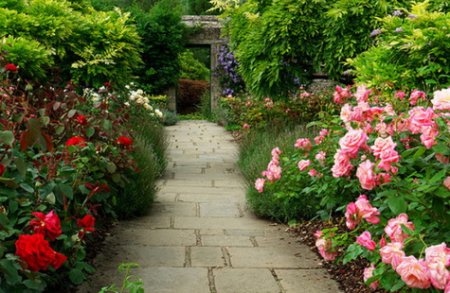 В пейзажном стиле часто создаются моноклумбы (розарий и т.п.), 
тематические, теневые цветники.
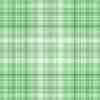 Цветочные композиции в пейзажном стиле
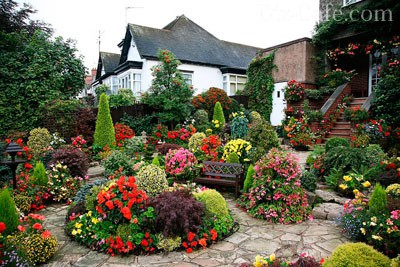 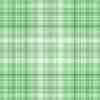 Живые изгороди, бордюры, берсо в пейзажном стиле
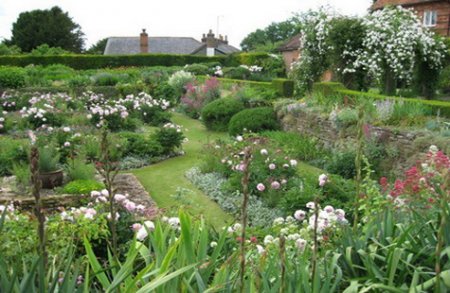 Живые изгороди и бордюры, как правило, не подвергаются стрижке, 
кустарники растут в произвольной форме, что придает саду природное обаяние, 
хотя и допускается минимальная стрижка. 
В настоящее время все более популярным становится создание берсо (живые стены).
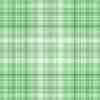 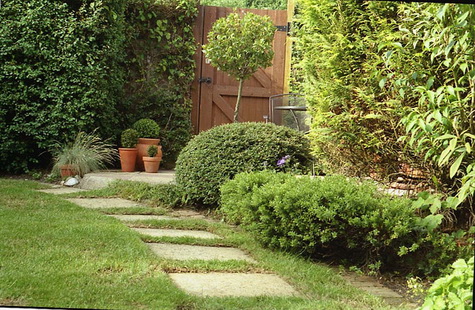 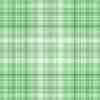 Водоемы в пейзажном стиле
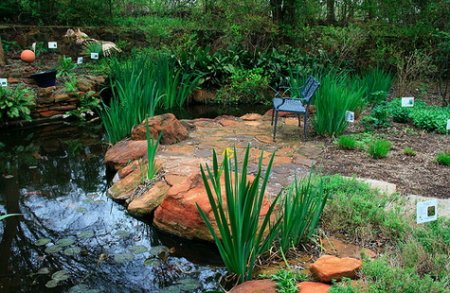 Главное условие, водоем, пруд, озерцо может быть и не большим,
 но выглядеть при этом естественно.
 Растения вдоль береговой линии могут быть высажены в 
произвольном порядке. 
Форма водоема в пейзажном стиле лучше всего смотрится
 в круглой или овальной форме.
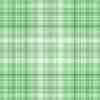 Водоемы в пейзажном стиле
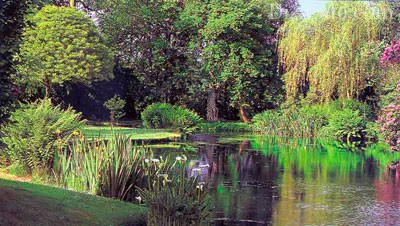 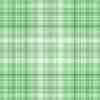 Водоемы в пейзажном стиле
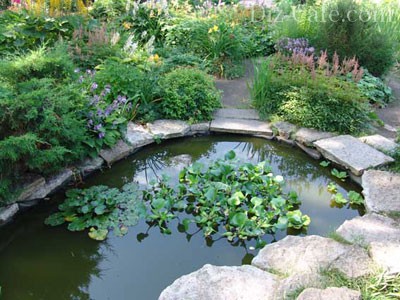 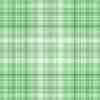 Водоемы в пейзажном стиле
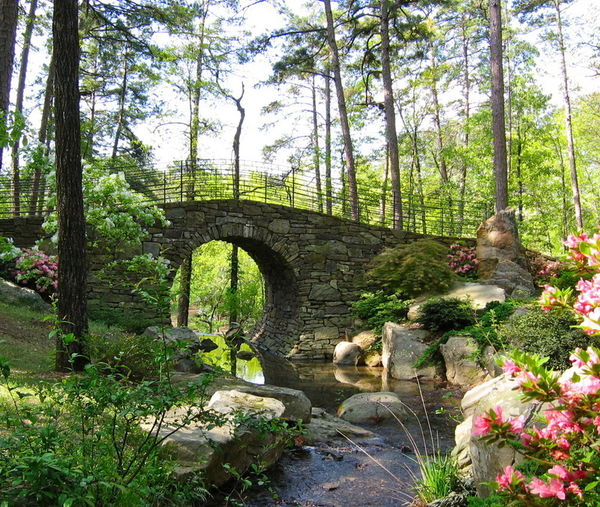 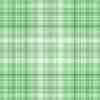 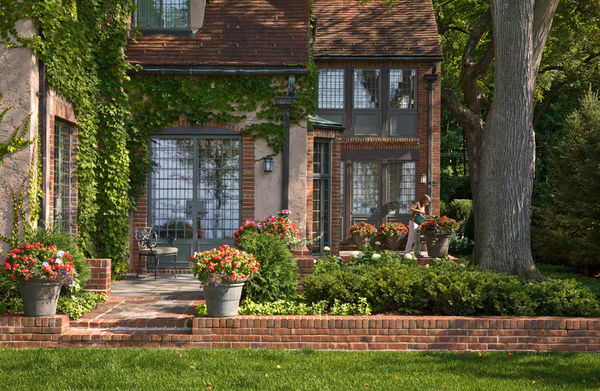 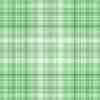 Аксессуары, используемые в пейзажном стиле
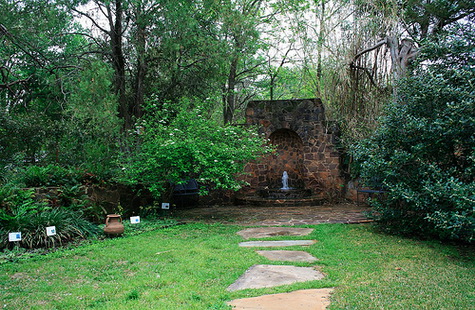 В английском саду широко используются 
различные садовые фигурки птиц и зверей, светильники,
 очень оригинально смотрится антикварная мебель.
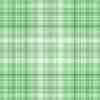 Источники
http://diz-cafe.com/plan/anglijskij-pejzazhnyj-stil-v-landshaftnom-dizajne.html
http://countrysideliving.net/articles/English-landscape-gardens.html
http://miamur.com/234-peyzazhnyy-angliyskiy-stil-sada.html
http://www.ollenkka.com/backgrounds/index.php?cont=green&n=1